УРОК   ИЗОБРАЗИТЕЛЬНОГО  ИСКУССТВА В 4 «Г» КЛАССЕ
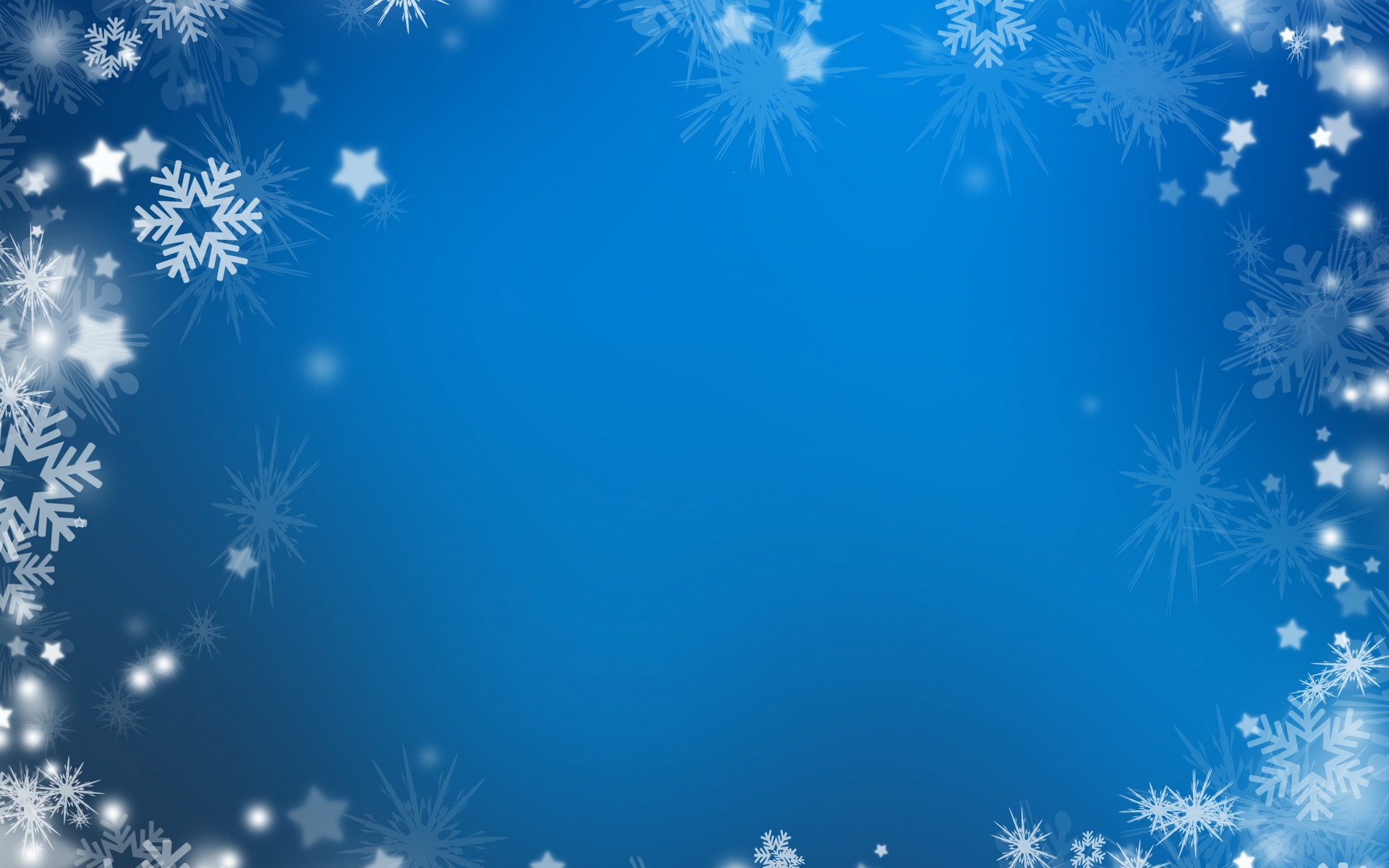 ЦАРСТВО СНЕЖНОЙКОРОЛЕВЫ
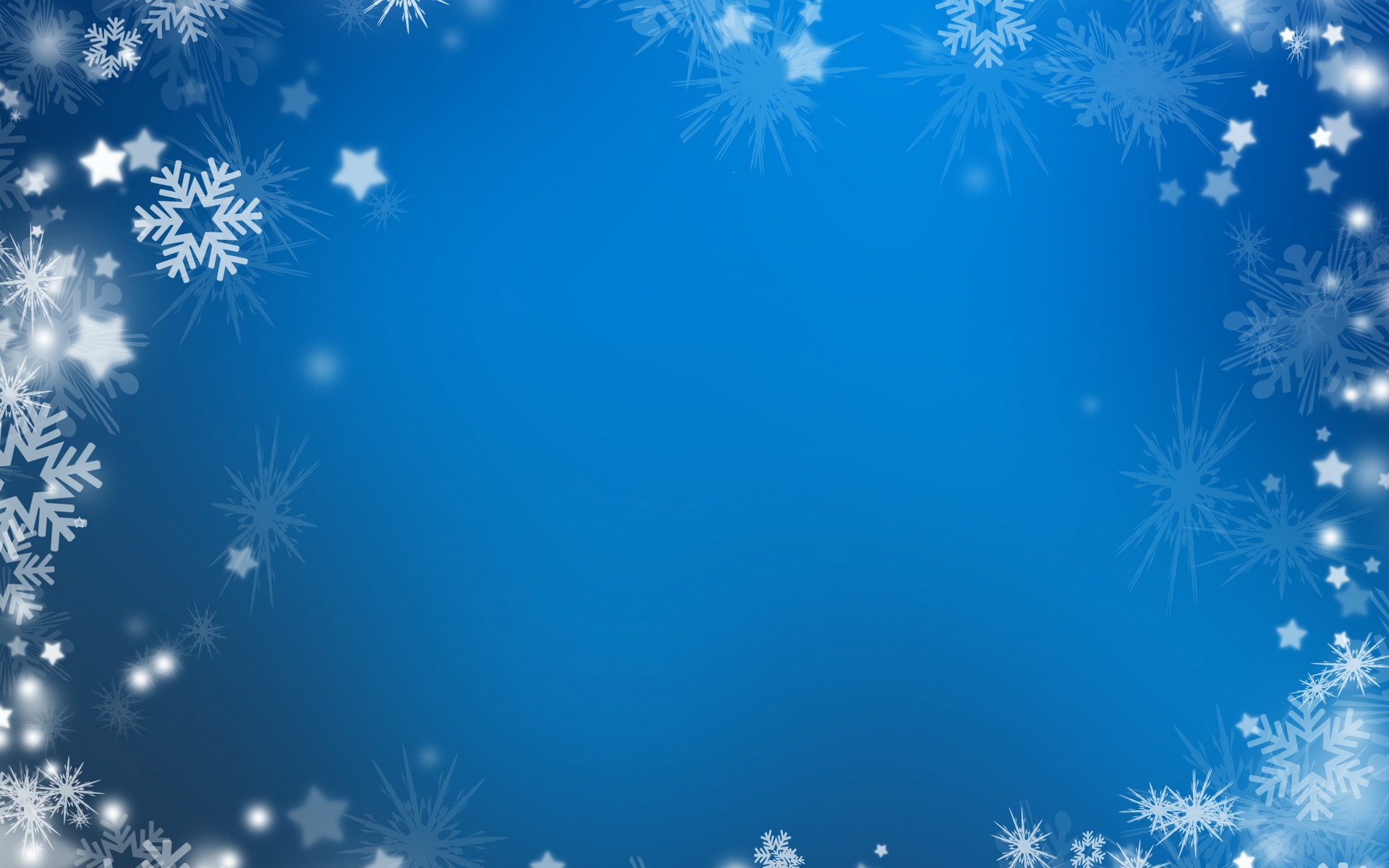 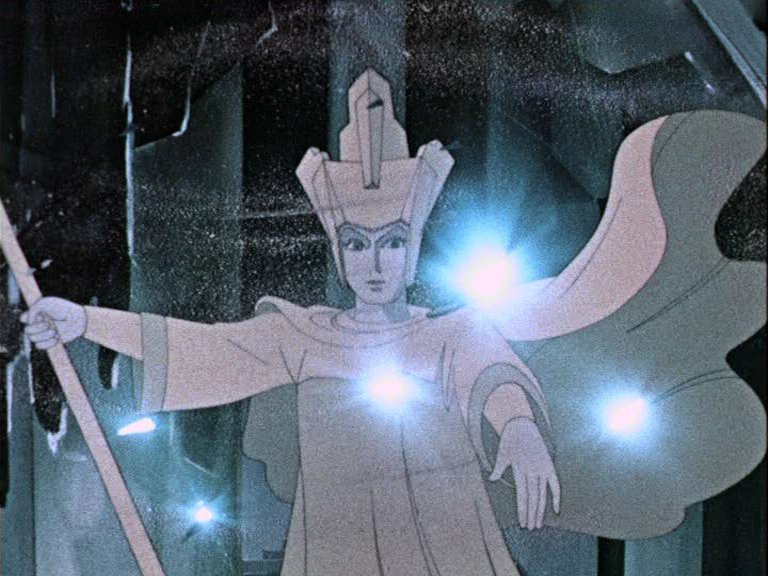 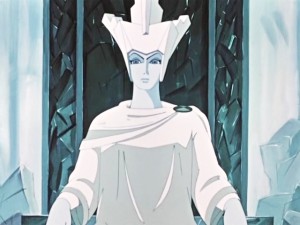 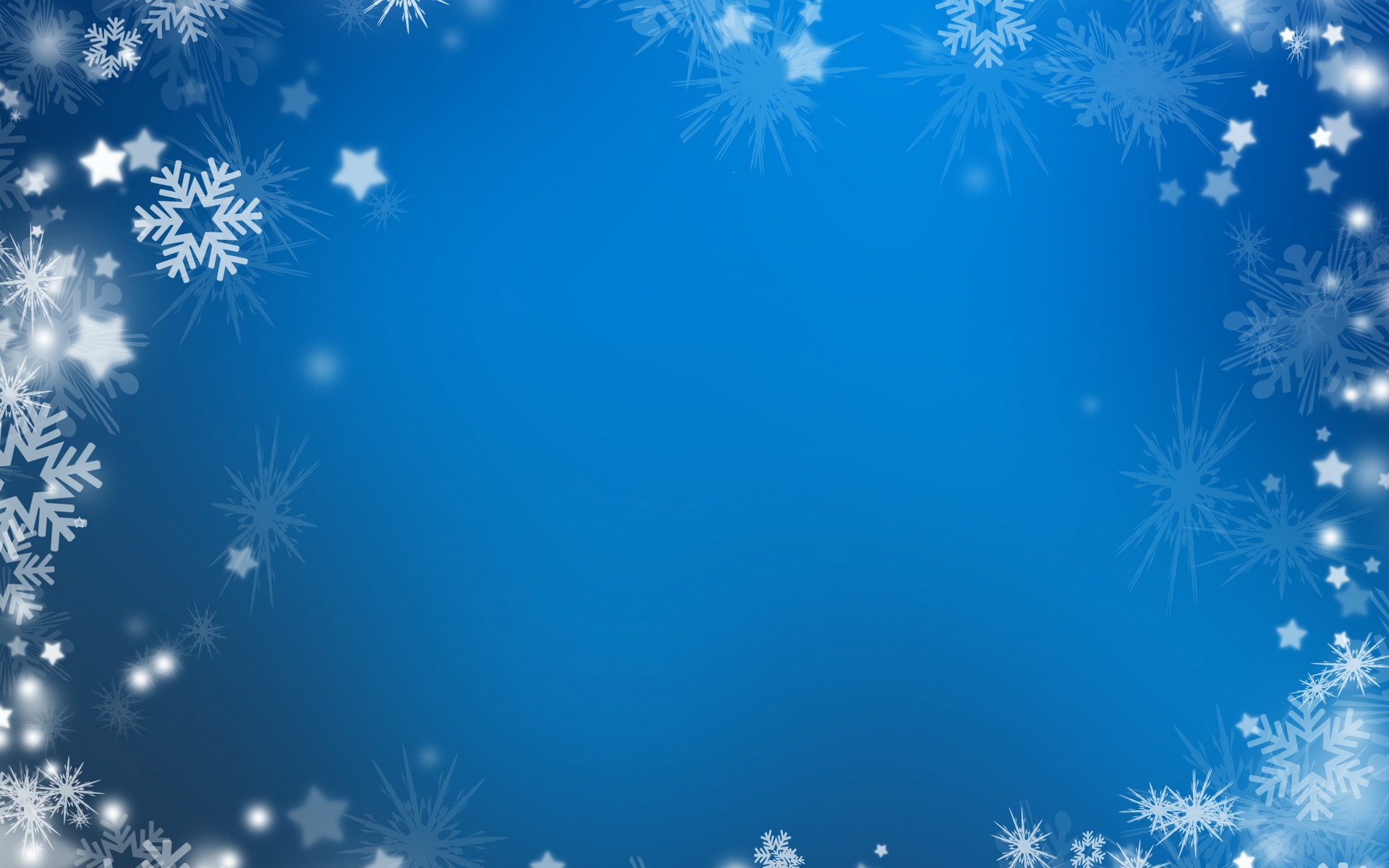 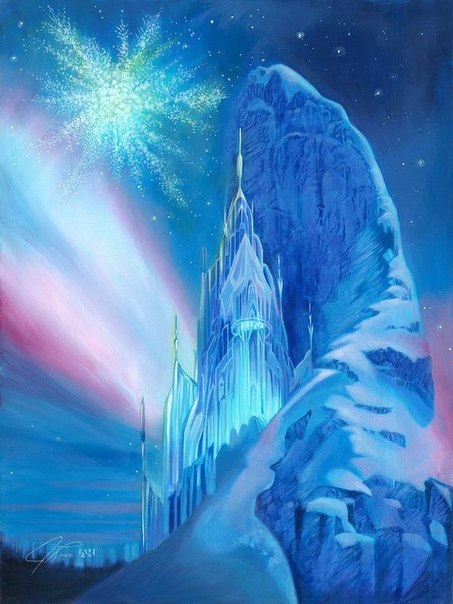 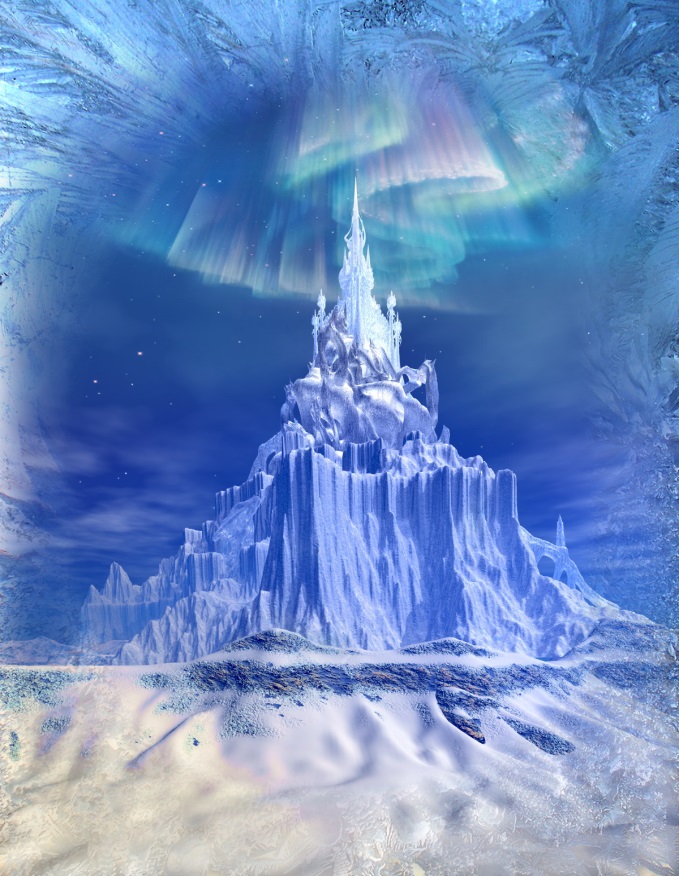 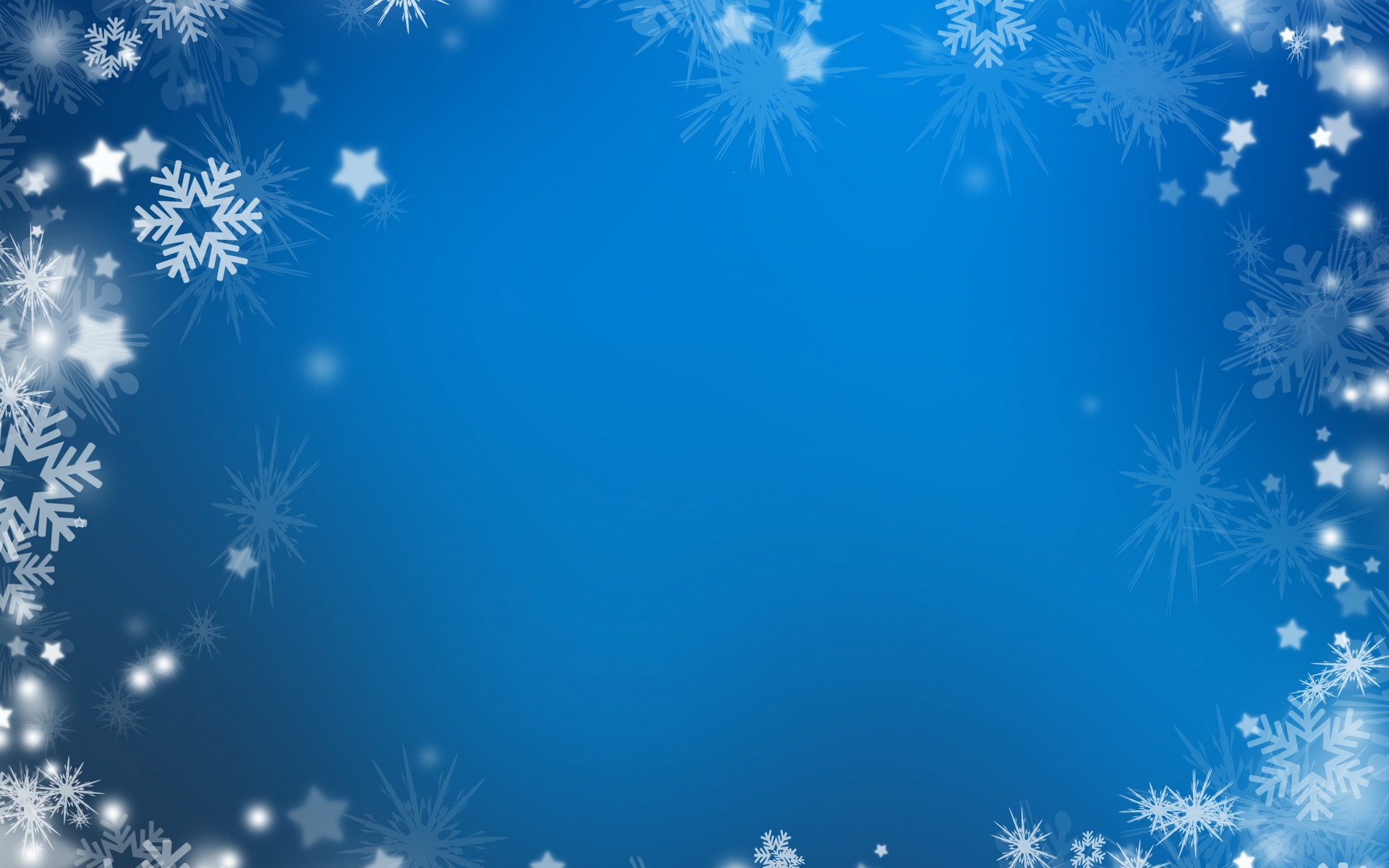 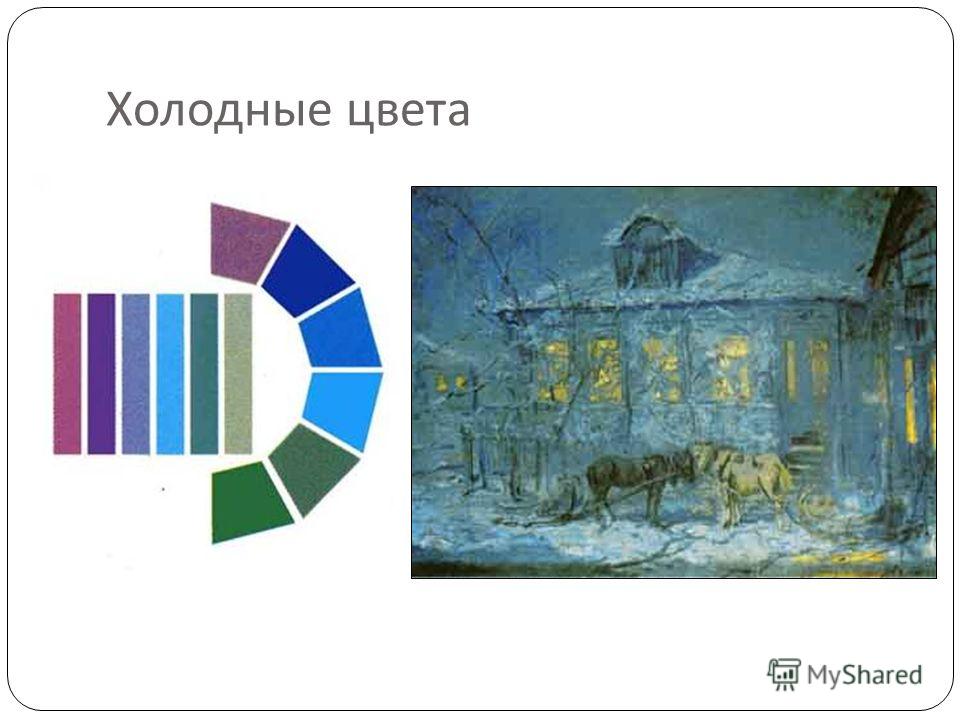 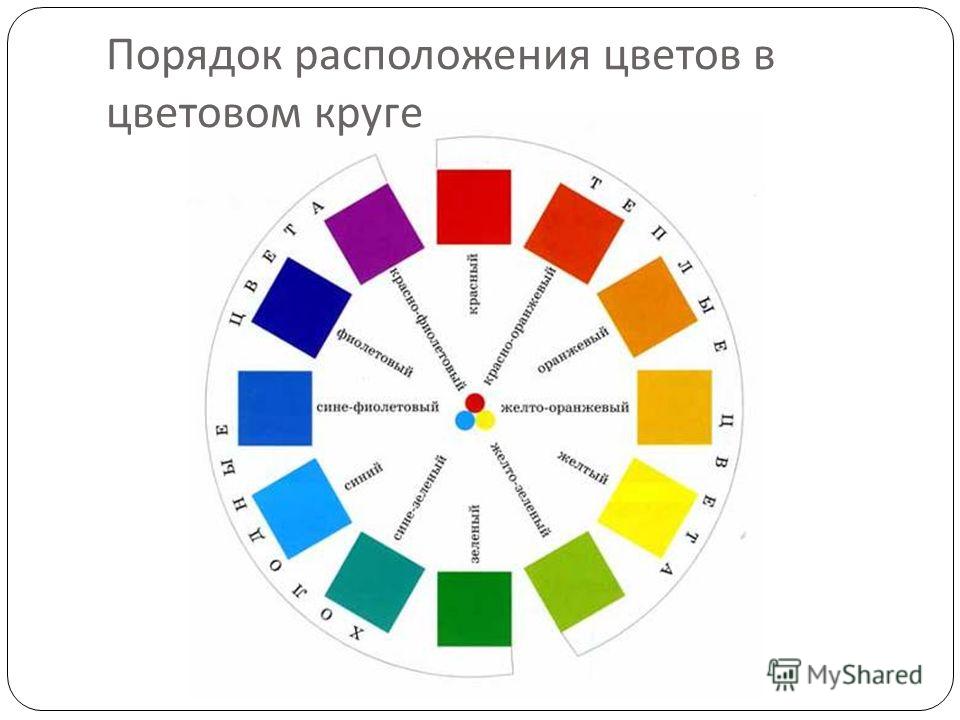 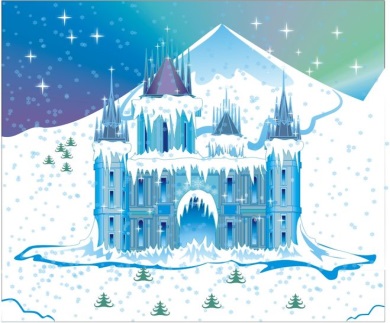 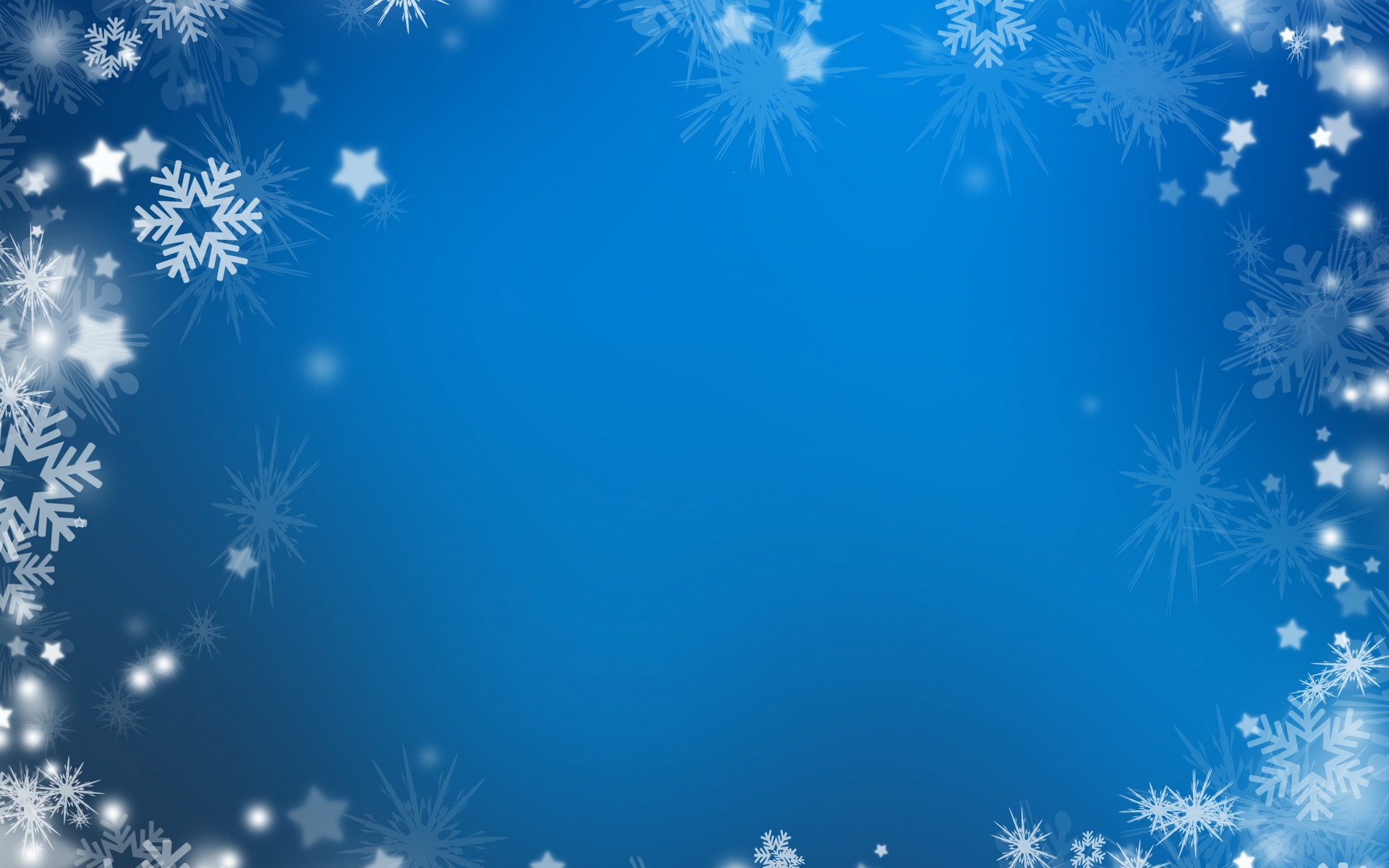 ИЗ  КАКИХ   ГЕОМЕТРИЧЕСКИХ   ФИГУРВЫ   БЫ   ПОСТРОИЛИ   ЗАМОК?
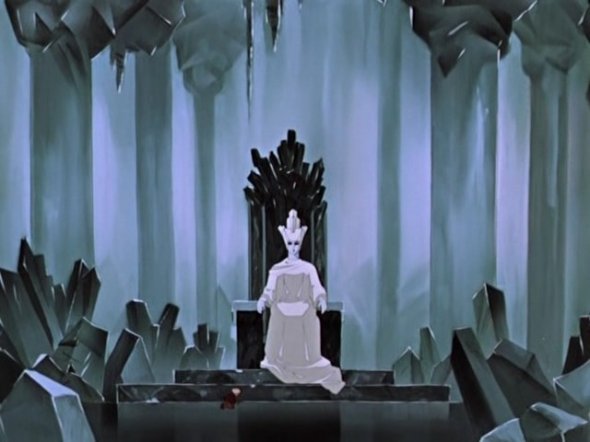 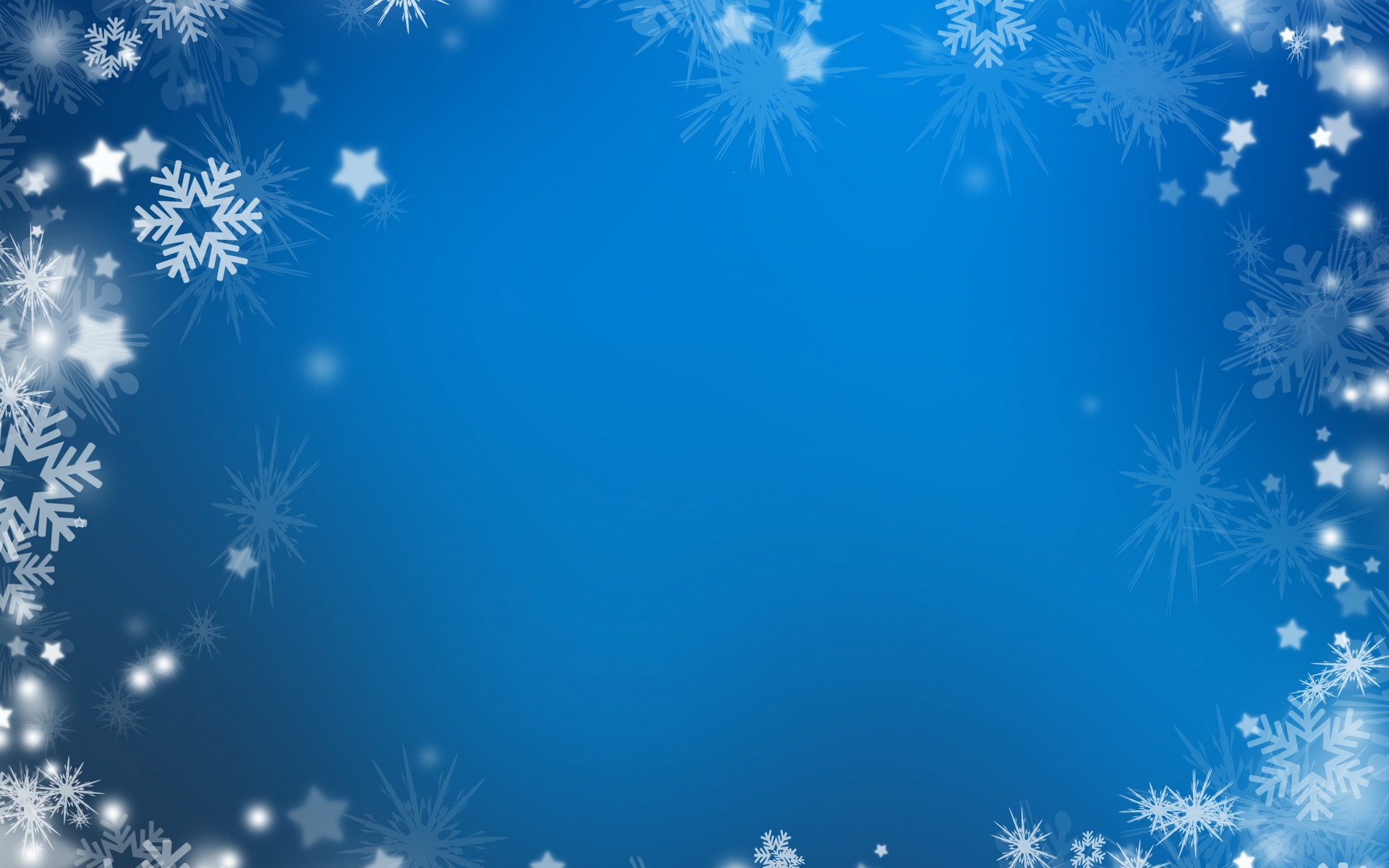 ФИЗКУЛЬТМИНУТКА
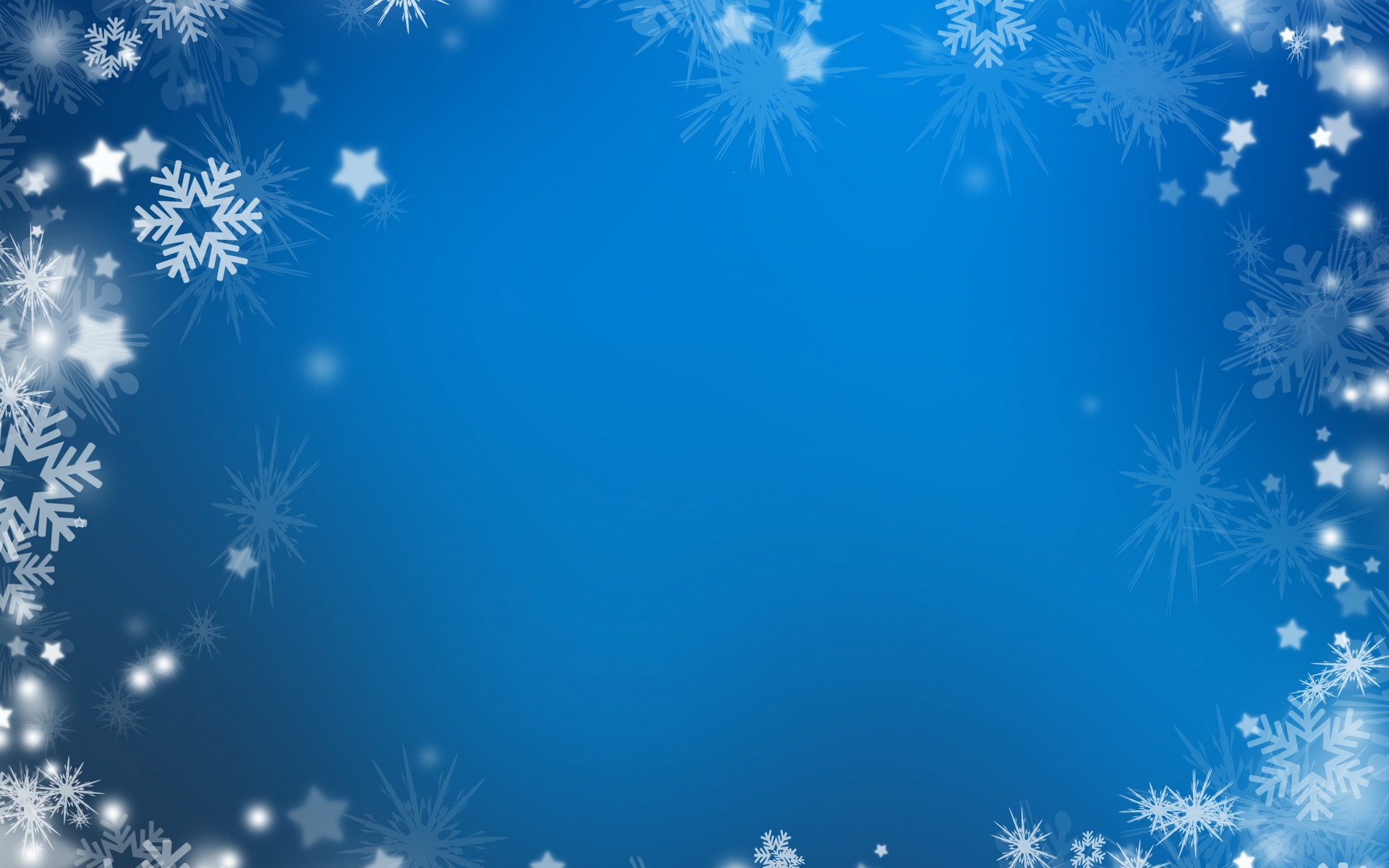 САМОСТОЯТЕЛЬНАЯ РАБОТА
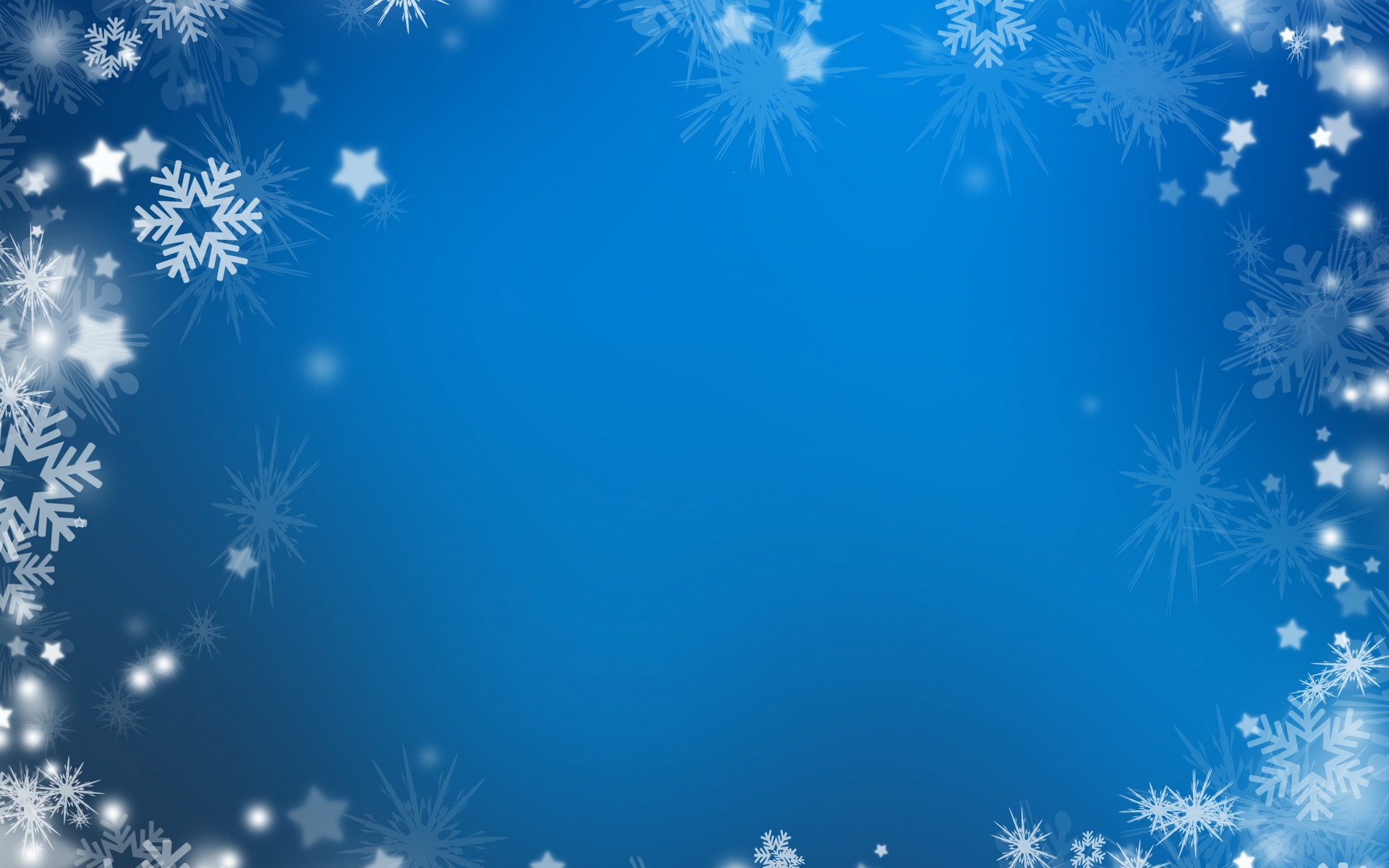 ВЫСТАВКА   РАБОТ  УЧАЩИХСЯ
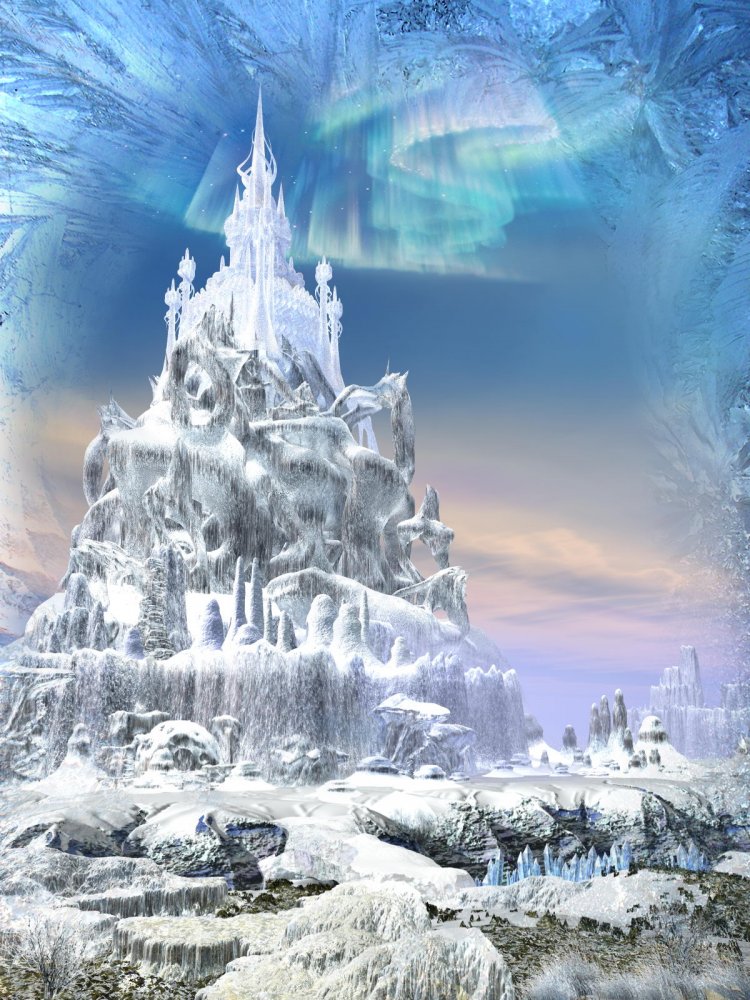 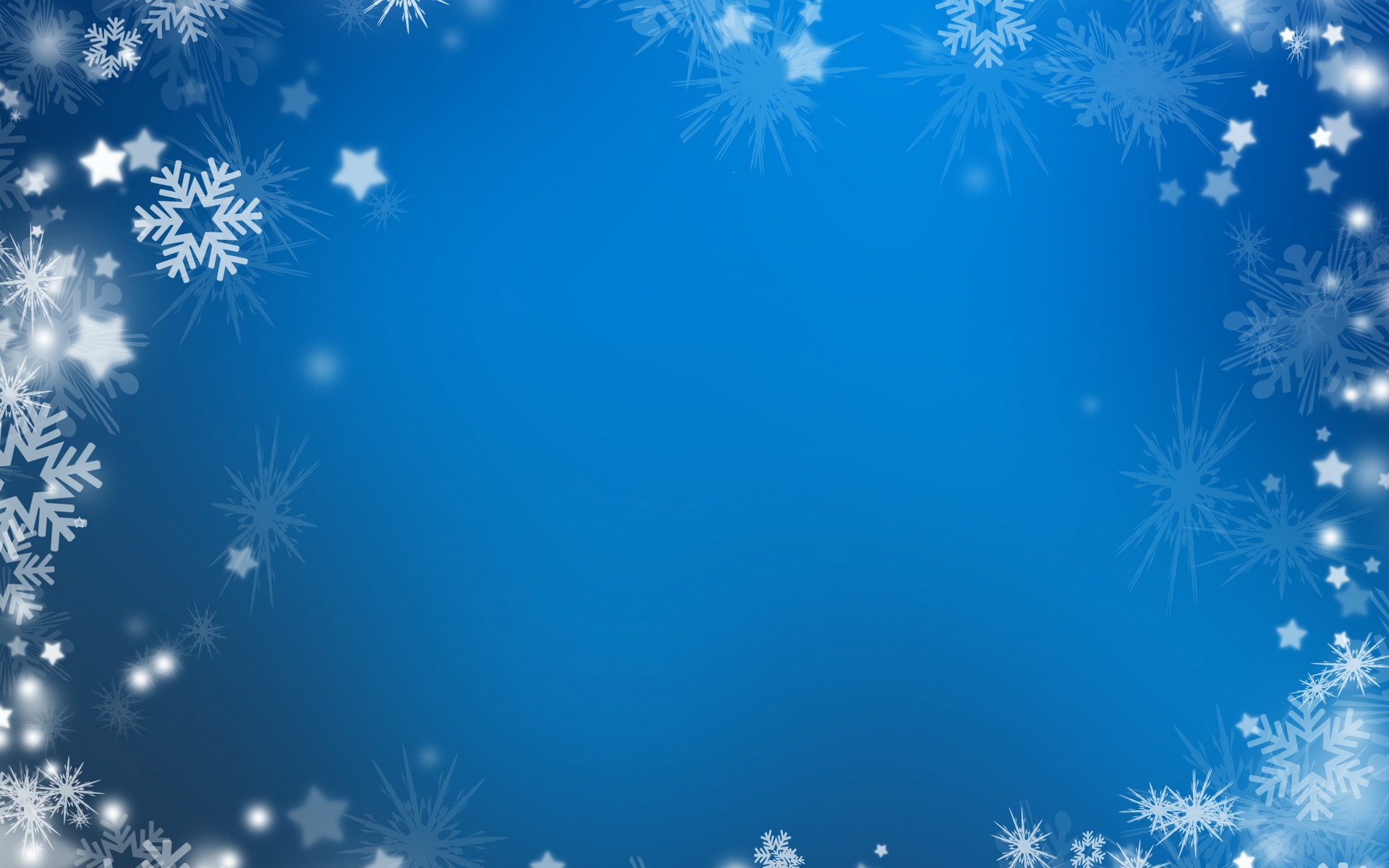 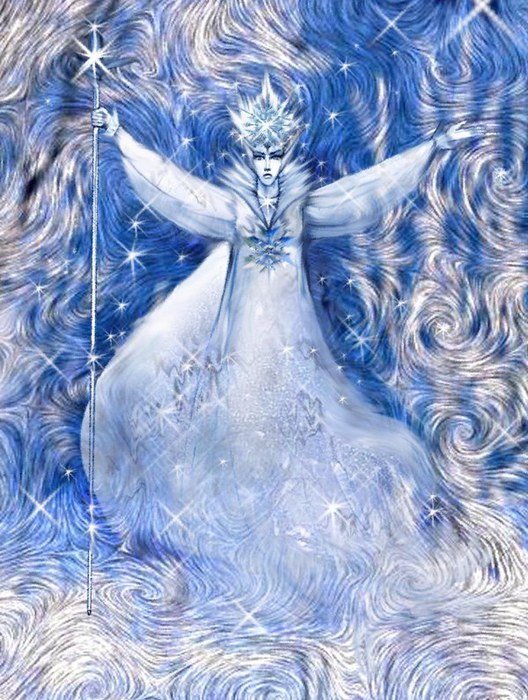 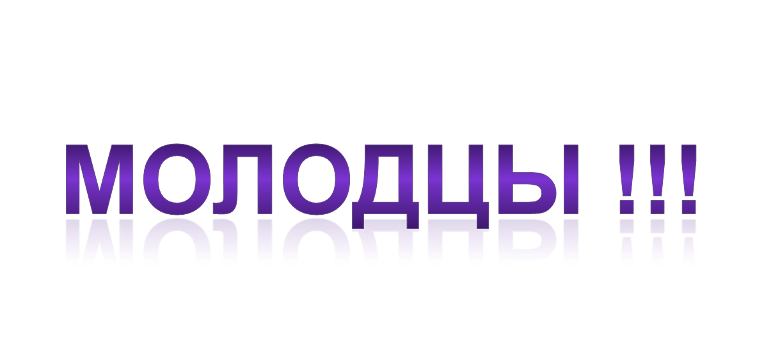 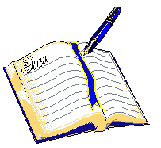